Pediatric Trauma
Megan Flanigan MS, APRN, CRNA
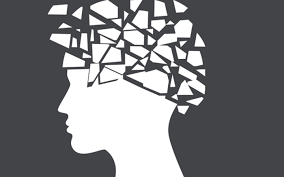 Pediatric Trauma
What is it?
Forceful disruption of bodily homeostasis that affects physical, psychological, and family function

Pediatric Statistics 
Pediatric trauma accounts for 25% of all traumas in the United States
According to CDC, in the U.S. over 10,000 pediatric deaths occur due to injury every year 
For every 400 pediatric injury
250 require treatment in the ED
16 are admitted to the hospital
1 dies
Pediatric Trauma
A quarter of all adults report having been physically abused as children.

One in 5 women and 1 in 13 men report having been sexually abused as a child.

Every year, there are an estimated 41,000 homicide deaths in children under 15 years of age

Every five seconds, a child under the age of 15 dies

Over 70% of mortality from trauma occurs at the time of injury
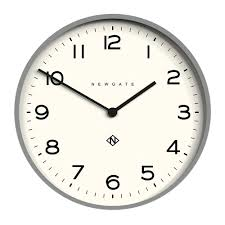 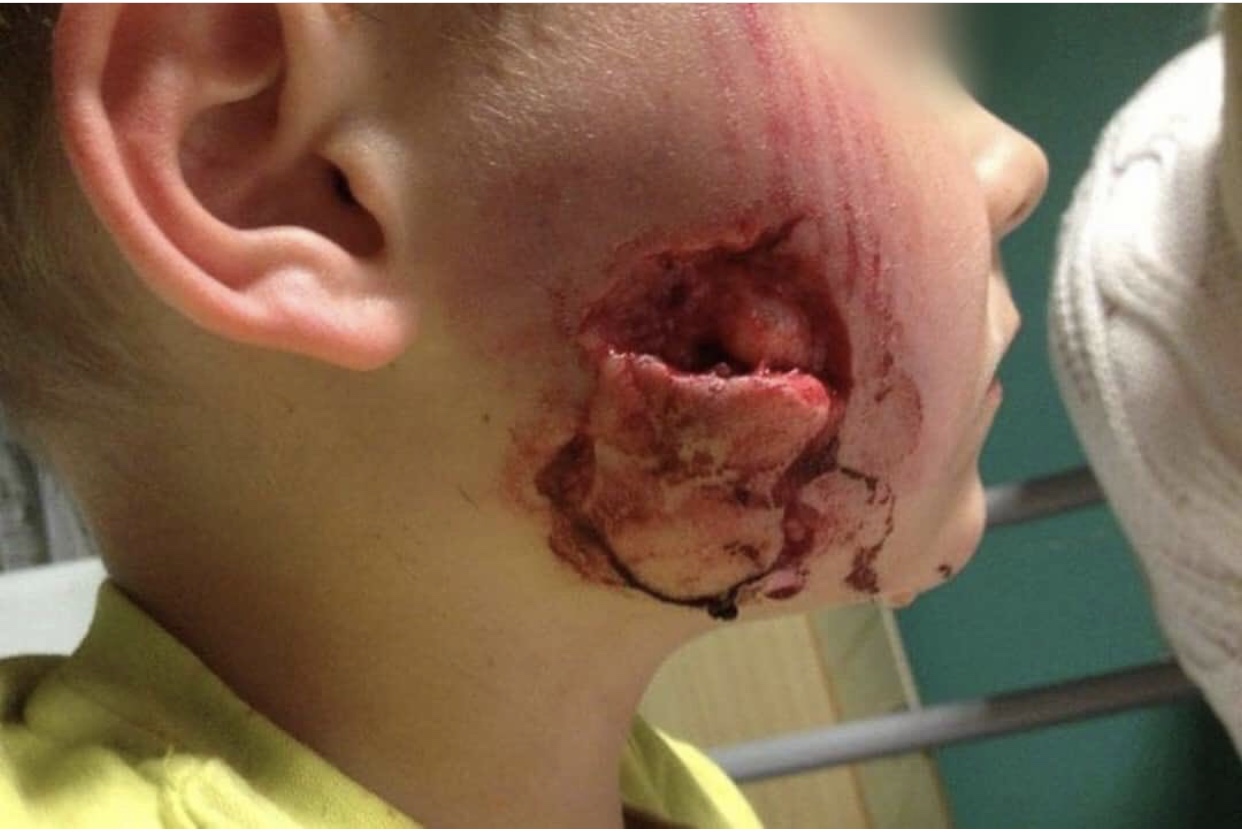 Pediatric Trauma
Mechanism of Injury

Unintentional
Males > Females
Falls
Aspirations
Lawnmower
Dog bites
Drownings
MVA
Responsible for 75% of pediatric traumatic deaths
Lap- Belt Complex
Intentional or Nonaccidental 
Abuse
Self harm
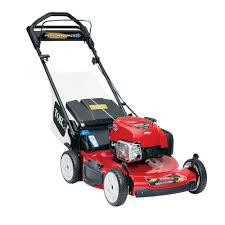 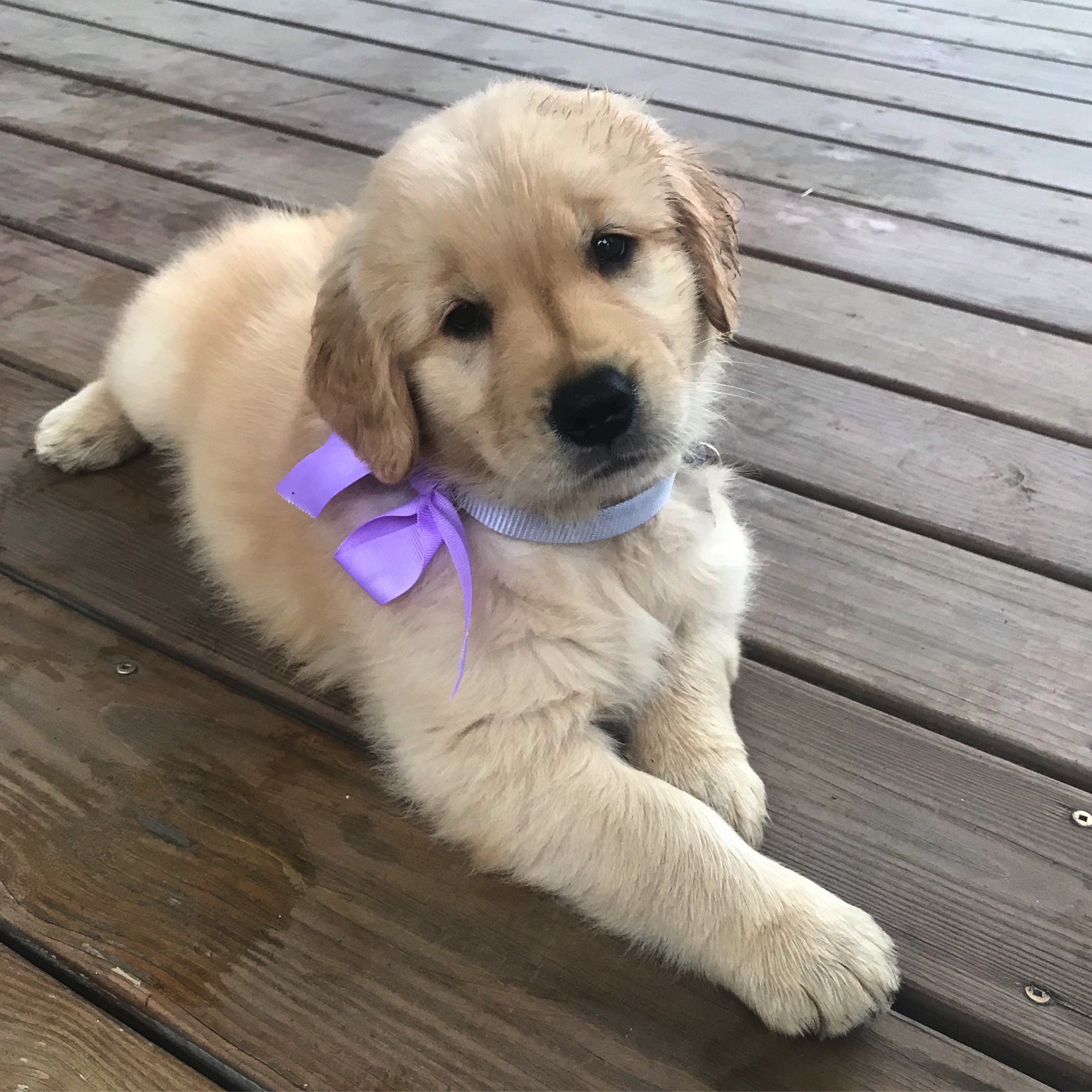 Pediatric Trauma
Trauma Systems
Levels I through Level V
Can have different designations for adult and pediatric trauma


Trauma Scoring Systems
Glasgow Coma Scale (0-15)
Revised Trauma Score
Alert, Verbal, Painful, or Unresponsive Scale (AVPU)
Pediatric Trauma Score
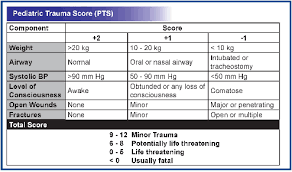 Pediatric Trauma
A – Airway with cervical spinal control
B – Breathing and ventilation, pulse     oximetry, and oxygen
C – Circulation with hemorrhage control
D – Disability and neurologic control
E – Exposure/environmental control
Primary Assessment
Incorporates the ABCs 
All life threatening injuries are                       identified and treated

Continually assess, intervene, & reassess

Secondary Assessment
Complete physical exam
Patient history (SAMPLE)
Lab tests
Imaging
S - Symptoms
A – Allergies
M – Medications
P – Past Illness
L – Last meal
E – Events/environment
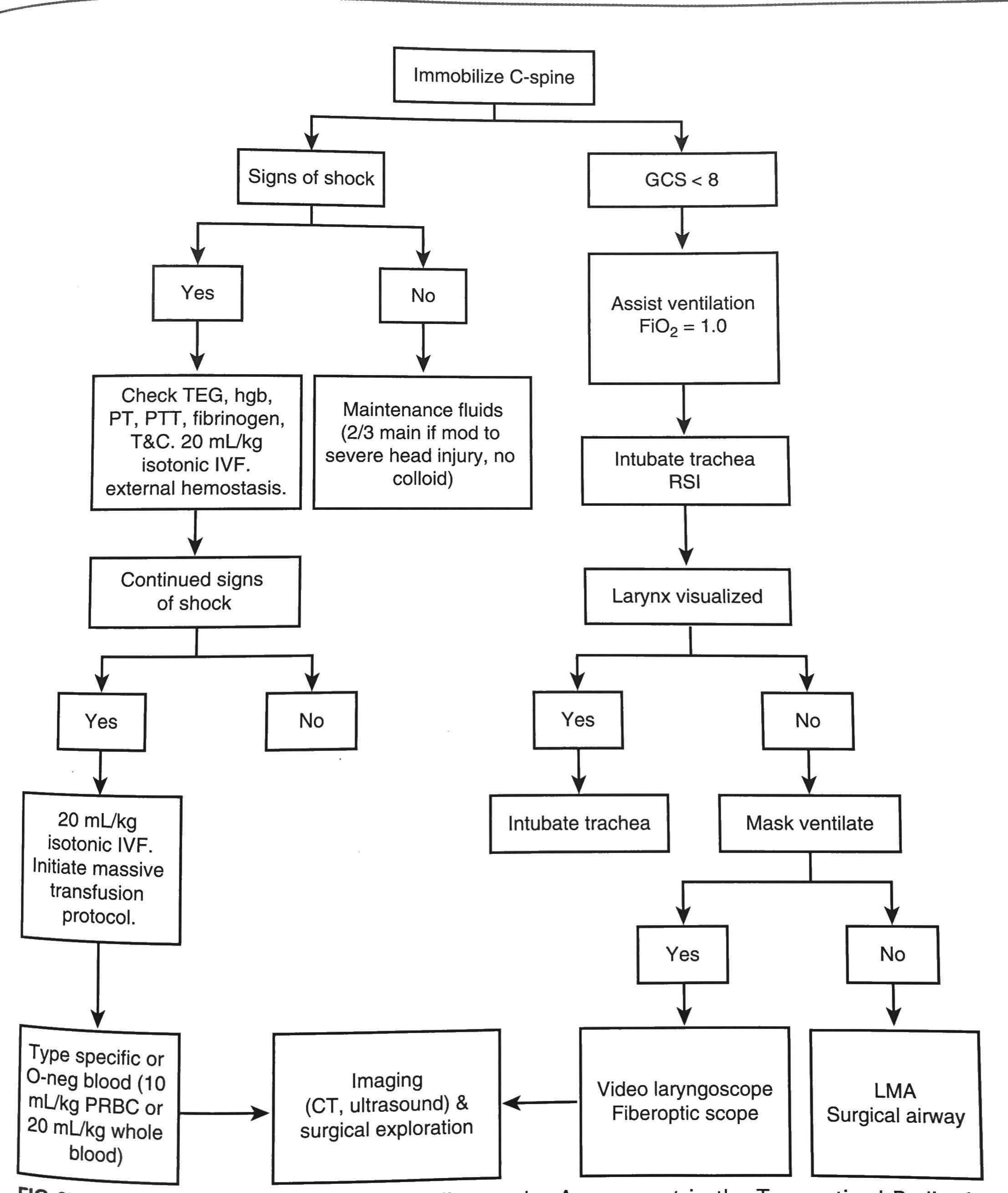 Pediatric Trauma
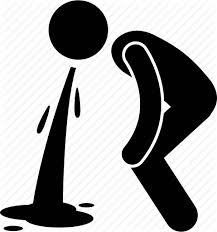 Airway, Airway, Airway

Indications to intubate
Inability to oxygenate and ventilate
Need to protect the airway against aspiration

Pediatric Airway management may present a challenge 
Larger tongue
Larynx and glottis opening are more anterior
Smaller diameter & shorter in length
R mainstem intubations
Undesired extubation with small position changes
Airway edema in already smaller structures
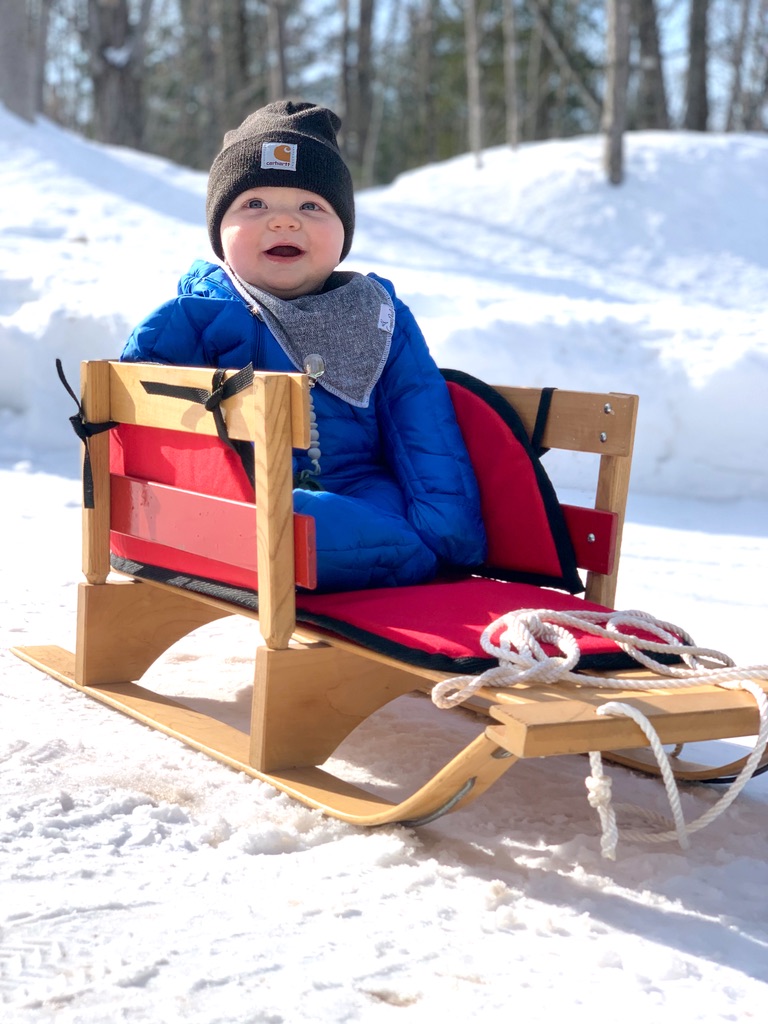 Pediatric Trauma
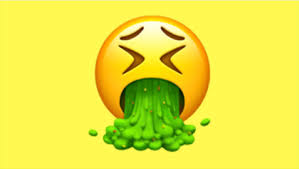 Airway, Airway, Airway
Airway Obstruction is common 
Blood, vomit, teeth, and foreign bodies
Pediatrics are often placed in cervical collars too large for them

Creating a patent airway
Jaw thrust + suction
Placement of oral or nasal airways

Bag- Valve- Mask ventilation 
With a jaw thrust
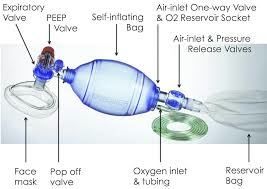 Pediatric Trauma
Airway, Airway, Airway

Intubation
Full stomach & possible cervical spine injury

RSI with 
Etomidate or Ketamine
Succinylcholine or Rocuronium 
Cuffed ETT + Stylet
Inline axial stabilization (2 providers)
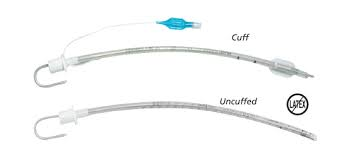 D- displaced ETT/ disconnection 
O- obstruction in ETT  (vomit, blood, fluid)
P- pulmonary pathology ( pneumothorax, aspiration, bronchospasm, anaphylaxis)
E- equipment failure
Pediatric Trauma
Breathing & Ventilation
Best assessed by auscultation and observation of chest motion
Rate & work
Breath sounds & symmetrical movement

Always reassess following intubation
PPV can cause tension pneumothorax/ enlarge a pneumothorax
Cartilaginous rib cage = severe internal damage w/o external damage
Mortality rate increases 10-fold
Treatment = midclavicular second intercostal space 
DOPE pneumonic to aid in assessment of respiratory decline
Pediatric Trauma
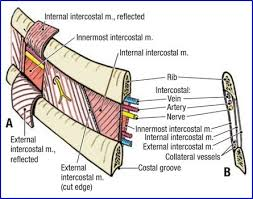 Pediatric Trauma
Circulation & Hemorrhage Control

Peds maintain a normal BP until 25% to 35% of circulating blood volume is gone
Due to high sympathetic tone

Tachycardia is an early sign of impending shock vs hypotension

Establish large bore IV/IO access as early as possible 

Initial fluid bolus = warmed isotonic crystalloid 20ml/kg x3 if needed

If hypotension remains, consider other causes
Pericardial Effusion and Tamponade
Shock, muffled heart sounds, pulsus paradoxus, distended neck veins = pericardiocentesis
Pneumothorax
Ipsilateral tympany, shift of trachea, distended neck veins, decreased breath sounds
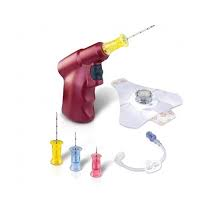 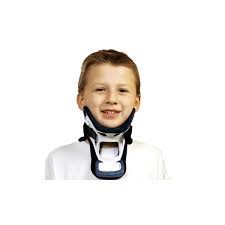 Pediatric Trauma
Disability & Neurologic Control

Assessment of GCS or AVPU

Any change in mental status requires reevaluation of ABCs

Pediatric patients with traumatic injury are suspected to have spinal injury until proven otherwise
Pediatric Trauma
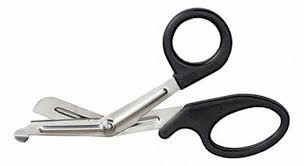 Exposure

Removal of all patient’s garments 

Log rolling while maintaining cervical spine precautions is NECESSARY

Warm room temperatures + warmed IV fluids + blankets
Children are more prone to hypothermia due to their larger surface area to volume ratio

Lethal Triad = increased mortality in trauma patients
Hypotension
Acidosis
Hypothermia
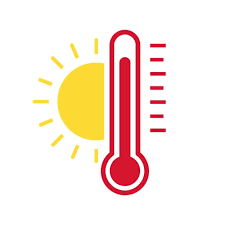 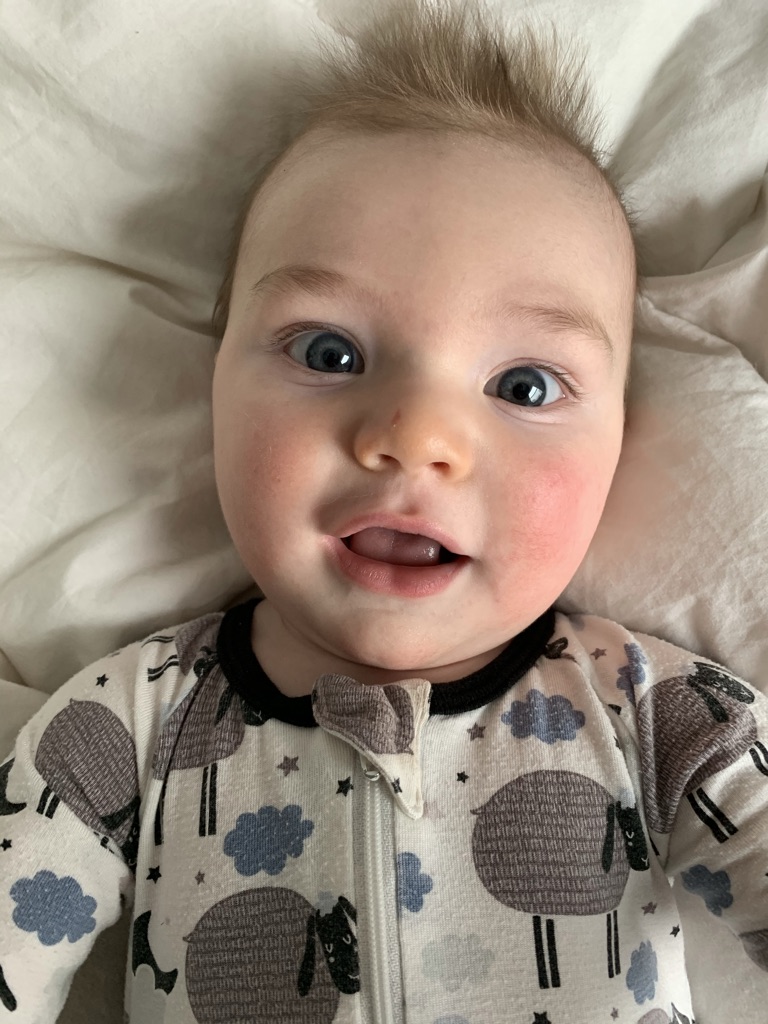 Pediatric Trauma
Secondary Survey

Radiologic examinations
Most common cause of a distended abd in a child is swallowed air
Liver & spleen highly vulnerable


Laboratory testing
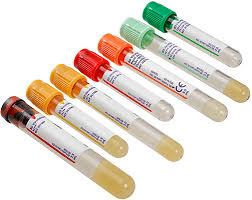 Pediatric Trauma
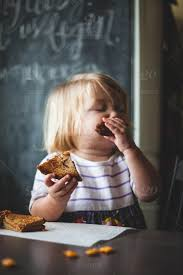 Anesthetic Management
Clear communication throughout

ALL trauma patients at risk for aspiration regardless of NPO time
Pain, anxiety, opioid administration = delayed gastric emptying
BMV in the field = abdominal distention 

Induction with consideration of injuries

Nitrous oxide is best avoided in all trauma patients

Sevoflurane is the preferred agent of anesthetic gases

Warm up the OR 
Myocardial dysfunction
Cardiac irritability
Dysrhythmias
Acid- base disturbances
coagulopathies
Pediatric Trauma
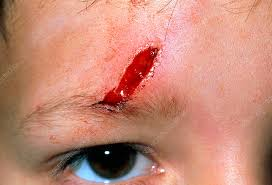 Child Abuse
 Any act of commission or omission by a parent or other caregiver that results in harm, potential harm, or threat of harm to a child

Most recognizable forms
Physical
Sexual
Psychological or emotional
Neglect

Maltreatment is inversely related to age
Most prevalent among children under 1 year of age
Children with disabilities, chronic illness, or special needs
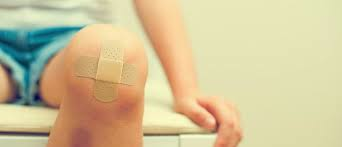 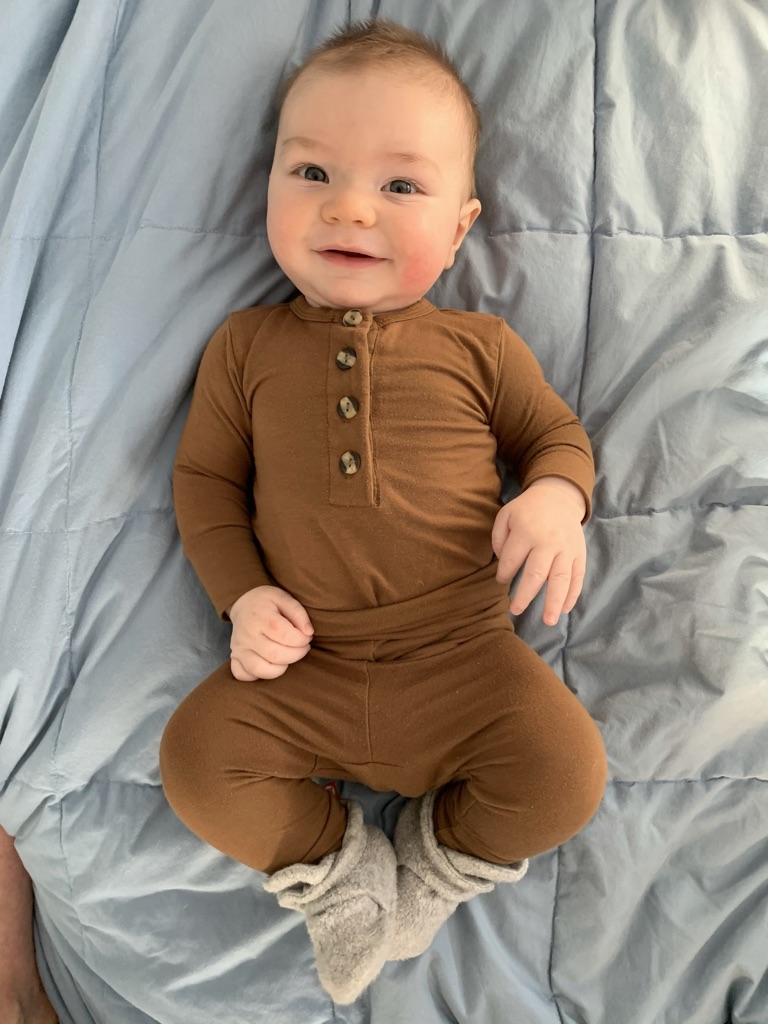 References
Coté Charles J.., Lerman, J., & Anderson, B. J. (2019). A practice of anesthesia for infants and children (6th ed.). Philadelphia, PA: Elsevier.

Davis, P. J., & Cladis, F. P. (2017). Smiths anesthesia for infants and children (9th ed.). St. Louis, MO: Elsevier.
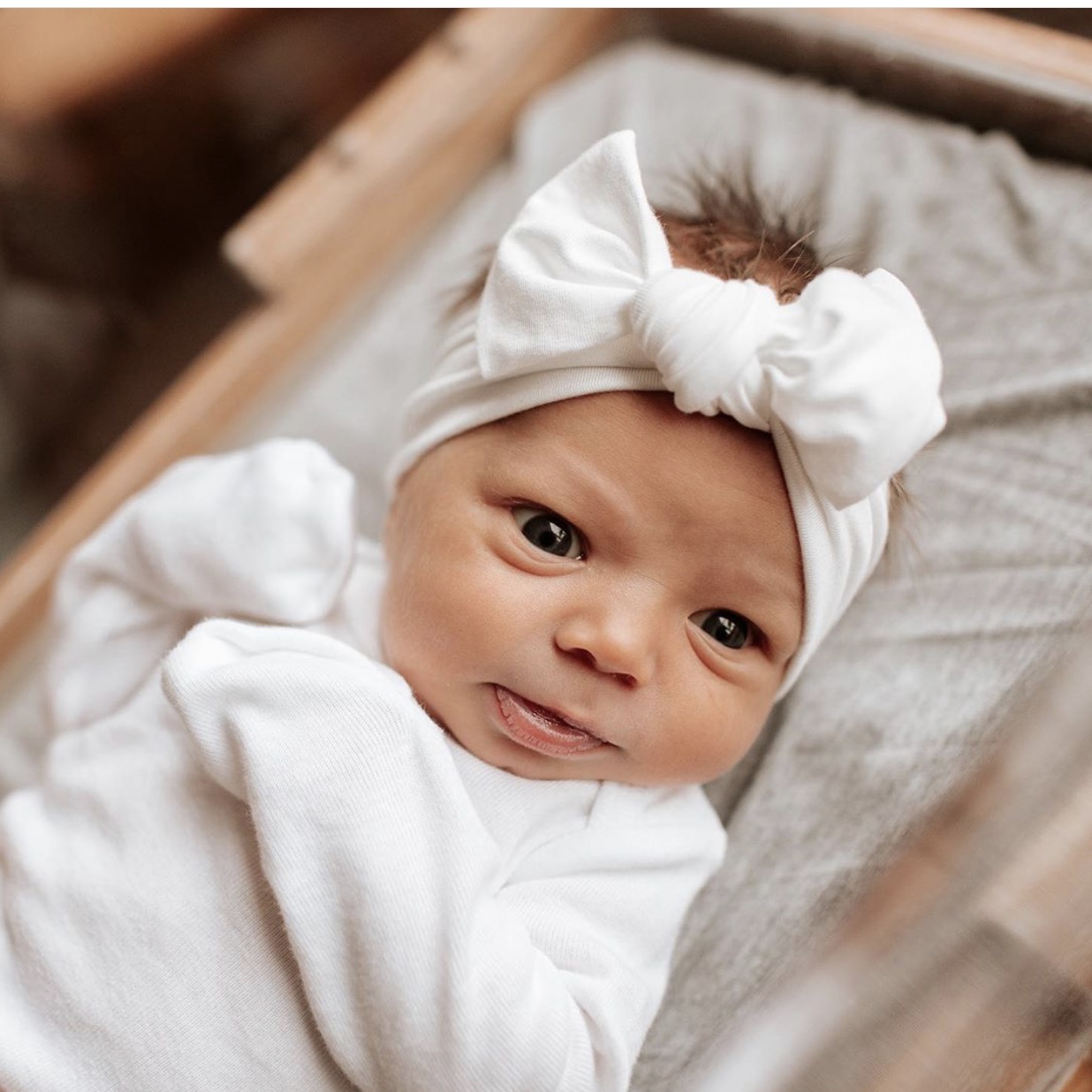